Disks
frank
Outline
Interfaces
Geometry
Add new disks
Installation procedure
Filesystem check
Add a disk using sysinstall
RAID
GEOM
ZFS
Disk Interfaces
Expensive!
SCSI
Small Computer Systems Interface
High performance and reliability
IDE (or ATA)
Integrated Device Electronics (or AT Attachment)
Low cost
Become acceptable for enterprise with the help of RAID technology
SATA
Serial ATA
SAS
Serial Attached SCSI
USB
Universal Serial Bus
Convenient to use
SCSI Card ~ 10k
Low Price!
Enhancement
Speeds up!
Disk Interfaces –	ATA & SATA
ATA (AT Attachment)
ATA2
PIO, DMA
LBA (Logical Block Addressing)
ATA3, Ultra DMA/33/66/100/133
ATAPI (ATA Packet Interface)
CDROM, TAPE
Only one device can be active at a time
SCSI support overlapping commands, command queuing, scatter-gather I/O
Master-Slave
40-pin ribbon cable
SATA
Serial ATA
SATA-1 1.5Gbit/s, SATA-2 3Gbit/s, SATA-3 6GBit/s
Primary Master (0)/Slave(1)
Secondary Master(2)/Slave(3)
Disk Interfaces –	ATA & SATA Interfaces
ATA interface and it’s cable




SATA interface and it’s cable
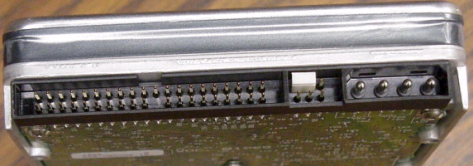 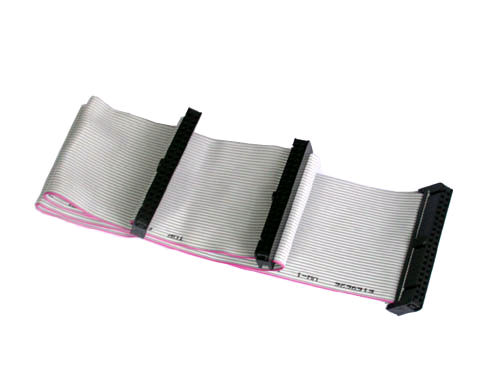 Data
Power
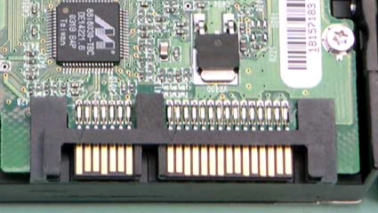 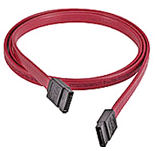 Data
Power
Disk Interfaces –	USB
IDE/SATA to USBConverters
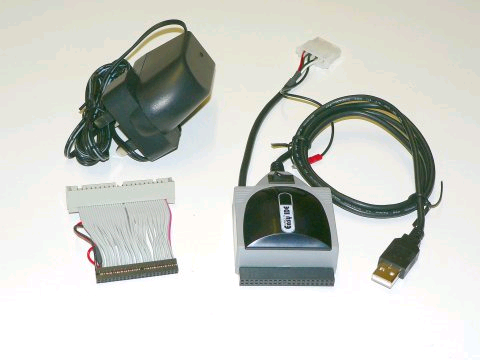 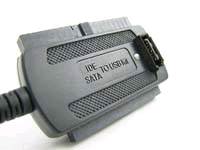 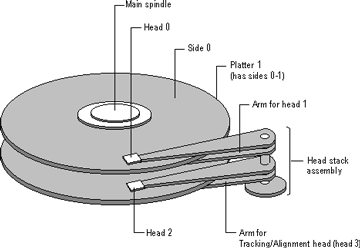 Disk Geometry (1)
Like CDs..
sector
Individual data block
track
circle
cylinder
 circle on all platters

Position
CHS: Cylinder, Head (0, 1, …), Sector
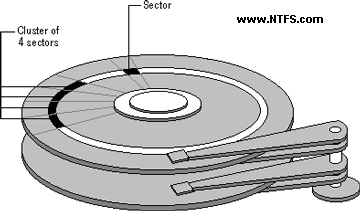 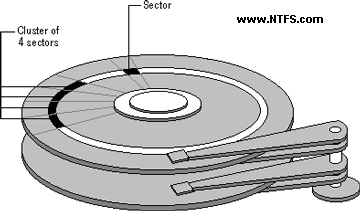 Disk Geometry (2)
40G HD
4866 cylinders, 255 heads
63 sectors per track, 512 bytes per sector

512 * 63 * 4866 * 255 =  40,024,212,480 bytes 

1KB = 1024 bytes
1MB = 1024 KB = 1,048,576 bytes
1GB = 1024 MB = 1,073,741,824 bytes

40,024,212,480 / 1,073,741,824 ≒ 37.275 GB
G
M
K
Why?
10^3 vs. 2^10…
Disk Installation Procedure(in BSD…)
Disk Installation Procedure (1)
The procedure involves the following steps:
Connecting the disk to the computer
IDE: master/slave
SATA
SCSI: ID, terminator
power
Creating device files 
Auto created by devfs

Formatting the disk
Low-level format
Manufacturer diagnostic utility
Kill all address information and timing marks on platters
Repair bad sectors  mark the bad sectors and don’t use them!
Please do it offline…
Meta data
a HD
data
Format (meta data + data) vs. fast format (data only)
Disk Installation Procedure (2)
Partitioning and Labeling  the disk
Allow the disk to be treated as a group of independent data area
e.g. root, home, swap partitions
Former Suggestions:
/var, /tmp  separate partition (for backup issue)
Make a copy of root filesystem for emergency
Establishing logical volumes
Combine multiple partitions into a logical volume
Related to RAID
Software RAID technology
GEOM: geom(4)、geom(8)
ZFS: zpool(8)、zfs(8)、zdb(8)
Disk Installation Procedure (3)
Creating UNIX filesystems within disk partitions
Use “newfs” to install a filesystem for a partition

Establish all filesystem components
A set of inode storage cells
A set of data blocks
A set of superblocks
A map of the disk blocks in the filesystem
A block usage summary
Disk Installation Procedure (4)
Software info.
Superblock contents
The length of a disk block
Inode table’s size and location
Disk block map
Usage information
Other filesystem’s parameters

sync
The sync() system call forces a write of dirty (modified) buffers in the block buffer cache out to disk.
The sync utility can be called to ensure that all disk writes have been completed before the processor is halted in a way not suitably done by reboot(8) or halt(8).
SoftUpdate
done automatically nowadays~ 
Disk Installation Procedure (5)
mount
Bring the new partition to the filesystem tree
mount point can be any directory (empty)
# mount /dev/ad1s1e /home2
Setting up automatic mounting
Automount at boot time
/etc/fstab
% mount –t ufs /dev/ad2s1a /backup
% mount –t cd9600 –o ro,noauto /dev/acd0c /cdrom
ad1
d
partition,
newfs
s1
e
f
Mount CD
Also for ISO img. file
Usually: 2, 1 for root;
No write = 0
liuyh@NASA:/etc> cat fstab
# Device		Mountpoint	Fstype	Options		Dump	Pass#
/dev/ad0s1b	none		swap	sw		0	0
/dev/ad2s1b	none		swap	sw		0	0
/dev/ad0s1a	/		ufs	rw		1	1
/dev/acd0	/cdrom		cd9660	ro,noauto	0	0
/dev/ad2s1a	/backup		ufs	rw,noauto	2	2
csduty:/bsdhome	/bsdhome	nfs	rw,noauto	0	0
Mount from the network; talk about it in “NFS”…
Disk Installation Procedure (6)
Setting up swapping on swap partitions
swapon, swapoff, swapctl
swapinfo, pstat
e.g. swapon –a // mount all partitions for swap usage
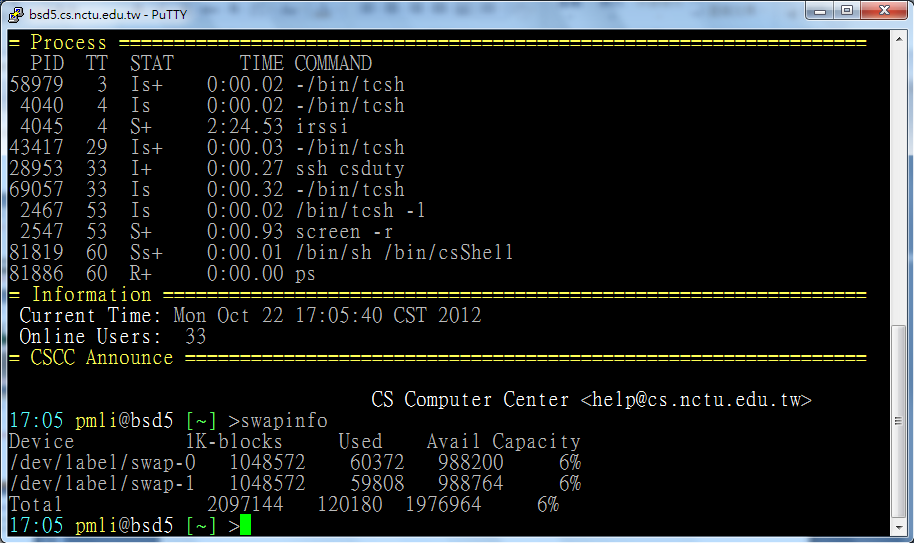 fsck –	check and repair filesystem (1)
System crash will cause
Inconsistency between memory image and disk contents
fsck 
Examine all local filesystem listed in /etc/fstab at boot time. (fsck -p)
Automatically correct the following damages:
Unreferenced inodes
Inexplicably large link counts
Unused data blocks not recorded in block maps
Data blocks listed as free but used in file
Incorrect summary information in the superblock
fsck(8)、fsck_ffs(8)
ffsinfo(8): dump metadata
auto. Do it at boot time
check if filesys. is clean…
0 dirty (rw) 1 clean (ro)
fsck –	check and repair filesystem (2)
No guarantee on 
fully recover you HD…
Run fsck in manual to fix serious damages
Blocks claimed by more than one file
Blocks claimed outside the range of the filesystem
Link counts that are too small
Blocks that are not accounted for
Directories that refer to unallocated inodes
Other errors
fsck will suggest you the action to perform
Delete, repair, …
Adding a disk to FreeBSD (1)
Check disk connection
Look system boot message


Use /usr/sbin/sysinstall to install the new HD
Configure  Fdisk  Label
Don’t forget to “W” the actions
Easiest approach, but has some problems.
fdisk(8), bsdlabel(8), newfs(8)
Make mount point and mount it
# mkdir /home2
# mount –t ufs /dev/ad3s1e /home2 
# df
Edit /etc/fstab
ad3: 238475MB <Hitachi HDS722525VLAT80 V36OA6MA> at ata1-slave UDMA100
Line, speed
Adding a disk to FreeBSD (2)
If you forget to enable soft-update when you add the disk
% umount /home2
% tunefs –n enable /dev/ad3s1e
% mount –t ufs /dev/ad3s1e /home2
% mount
/dev/ad0s1a on / (ufs, local, soft-updates)
/dev/ad1s1e on /home (ufs, local, soft-updates)
procfs on /proc (procfs, local)
/dev/ad3s1e on /home2 (ufs, local, soft-updates)
RAID
RAID – (1)
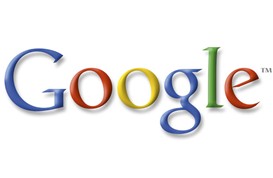 Redundant Array of Inexpensive Disks
A method to combine several physical hard drives into one logical unit
Depending on the type of RAID, it has the following benefits:
Fault tolerance
Higher throughput
Real-time data recovery
RAID Level
RAID 0, 1, 0+1, 2, 3, 4, 5, 6
Hierarchical RAID
e.g. HD1, HD2  D:\ in windows
RAID1
	- RAID0
		- HD
		- HD
		- HD
	- RAID0
		- HD
		- HD
		- HD
RAID1
RAID0
RAID0
RAID – (2)
Hardware RAID
There is a dedicate controller to take over the whole business
RAID Configuration Utility after BIOS
Create RAID array, build Array
Software RAID
GEOM
CACHE、CONCAT、ELI、JOURNAL、LABEL、MIRROR、MULTIPATH、NOP、PART、RAID3、SHSEC、STRIPE、VIRSTOR
ZFS
STRIPE
MIRROR
RAID-Z、RAID-Z2、RAID-Z3
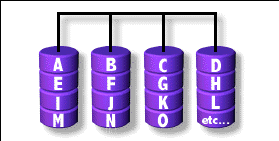 RAID 0 (normally used)
(500GB+500GB=1TB)
Stripped data intro several disks
Minimum number of drives: 2
Advantage
Performance increase in proportional to n theoretically
Simple to implement
Disadvantage
No fault tolerance
Recommended applications
Non-critical data storage
Application requiring high bandwidth (such as video editing)
e.g. HD1 (500GB), HD2 (500GB) D:\ in windows (1TB)
parallel file io from/to different HDs
RAID 1 (normally used)
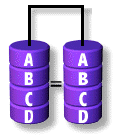 (500GB+500GB=500GB)
Mirror data into several disks
Minimum number of drives: 2
Advantage
100% redundancy of data
Disadvantage
100% storage overage
Moderately slower write performance
Recommended application
Application requiring very high availability (such as home)
Cause by double check mechanisms on data…
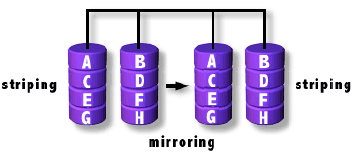 RAID 0+1 (normally used)
[(500GB+500GB)+(500GB+500GB)]=1TB)
Combine RAID 0 and RAID 1
Minimum number of drives: 4
RAID1, RAID1
Them RAID0 above it
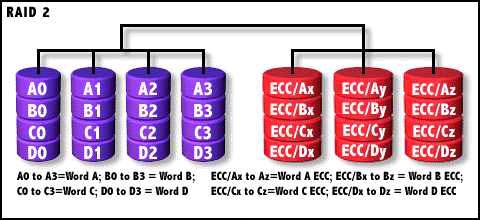 RAID 2
Hamming Code ECC Each bit of data word 
Advantages:
"On the fly" data error correction
Disadvantages:
Inefficient
Very high ratio of ECC disks to data disks
Recommended Application
No commercial implementations exist / not commercially viable
Read, check if correct, then read
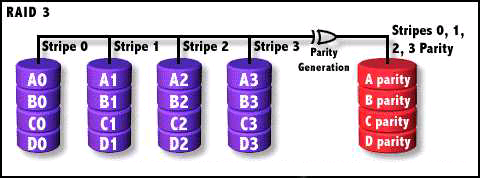 RAID 3
Parallel transfer with Parity
Minimum number of drives: 3
Advantages:
Very high data transfer rate 
Disadvantages:
Transaction rate equal to that of a single disk drive at best 
Recommended Application
Any application requiring high throughput
RAID1 if two HDs
Save parity
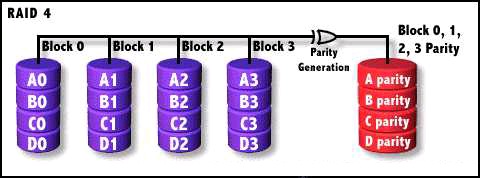 RAID 4
Similar to RAID3
RAID 3 V.S RAID 4
Byte Level V.S Block Level
Block interleaving
Small files (e.g. 4k)
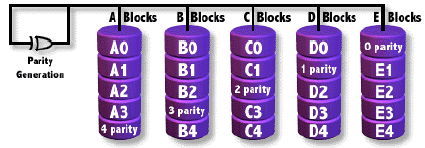 RAID 5 (normally used)
Independent Disk with distributed parity blocks
Minimum number of drives: 3
Advantage
Highest read data rate
Medium write data rate
Disadvantage
Disk failure has a medium impact on throughput
Complex controller design
When one disk failed, you have to rebuild the RAID array
Origin from RAID3
Parallel file I/O
Can tolerate only 1 HD failure
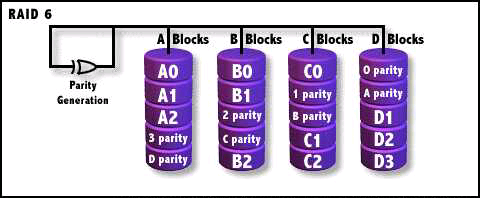 RAID 6 (normally used)
Similar to RAID5
Minimum number of drives: 4
2 parity checks, 2 disk failures tolerable.
Slower than RAID5 because of storing 2 parities…
GEOM
Modular Disk Transformation Framework
GEOM – (1)
Support
ELI – geli(8): cryptographic GEOM class
JOURNAL – gjournal(8): journaled devices
LABEL – glabel(8): disk labelization
MIRROR – gmirror(8): mirrored devices
STRIPE – gstripe(8): striped devices
…




http://www.freebsd.org/doc/handbook/geom.html
Journalize (logs)
 before write
Software RAID1
Software RAID0
GEOM – (2)
GEOM framework in FreeBSD
Major RAID control utilities
Kernel modules (/boot/kernel/geom_*)
Name and Prodivers
“manual” or “automatic”
Metadata in the last sector of the providers

Kernel support
{glabel,gmirror,gstripe,g*} load/unload
device	GEOM_* in kernel config
geom_*_enable=“YES” in /boot/loader.conf
devices
Logical
volumes
(1) On demand load/unload kernel modules..
(2) Build-in kernel and recompile
(3) load automatically at booting
GEOM – (3)
Why use it?  bundle by name instead of bundle by provider
LABEL
Used for GEOM provider labelization.
Kernel
device	GEOM_LABEL
geom_label_load=“YES”
glabel (for new storage)
# glabel label -v usr da2
# newfs /dev/label/usr
# mount /dev/label/usr /usr
# glabel stop usr
# glabel clear da2
UFS label  (for an using storage)
# tunefs -L data /dev/da4s1a
# mount /dev/ufs/data /mnt/data
e.g. ad0s1d  usr
Label  auto. at boot
>> Create  only this time

/dev/label/usr
Stop using the name
Clear metadata on provider
“data” is a name
GEOM – (4)
MIRROR
Used for GEOM provider labelization.
Kernel
device	GEOM_MIRROR
geom_mirror_load=“YES”
gmirror
# gmirror label -v -b round-robin data da0
# newfs /dev/mirror/data
# mount /dev/mirror/data /mnt
# gmirror insert data da1
# gmirror forget data
# gmirror insert data da1
# gmirror stop data
# gmirror clear da0
※ Using gmirror for building up RAID1
logical volume called “data”, 
using HD: da0, …
Add in HD
Kill inexist HDs
GEOM – (5)
STRIPE
Used for GEOM provider labelization.
Kernel
device	GEOM_STRIPE
geom_stripe_load=“YES”
gstripe
# gstripe label -v -s 131072 data da0 da1 da2 da3
# newfs /dev/stripe/data
# mount /dev/stripe/data /mnt
# gstripe stop data
# gstripe clear da0
Create logical volume “data”,
which stripe da0~da3 HDs